C.7.7
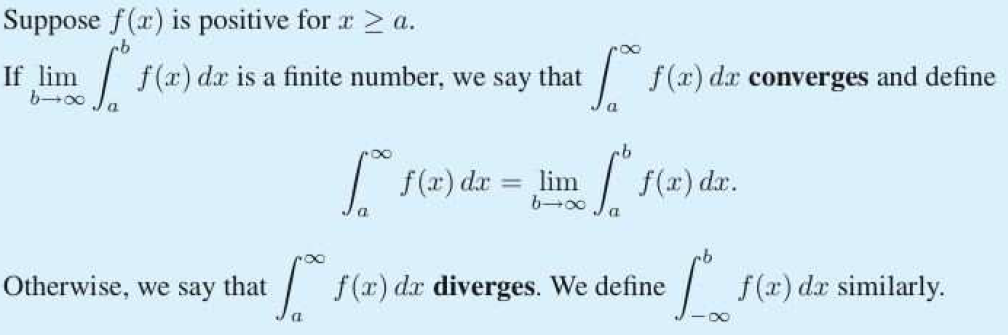 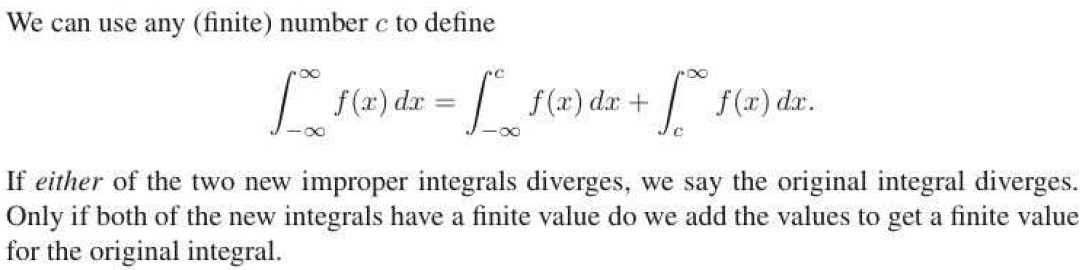 C.7.7
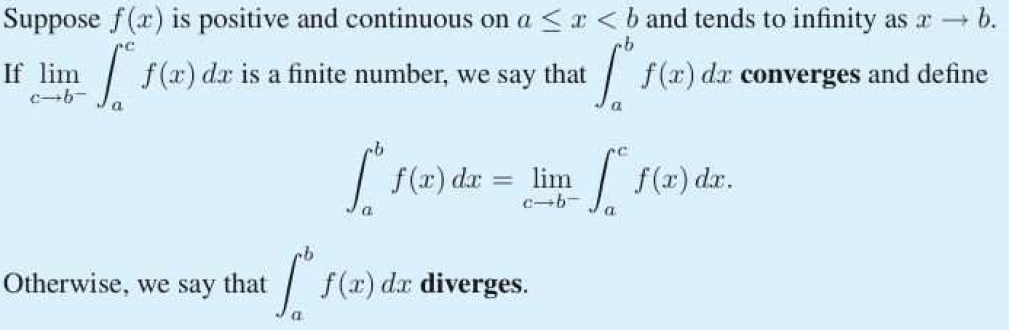 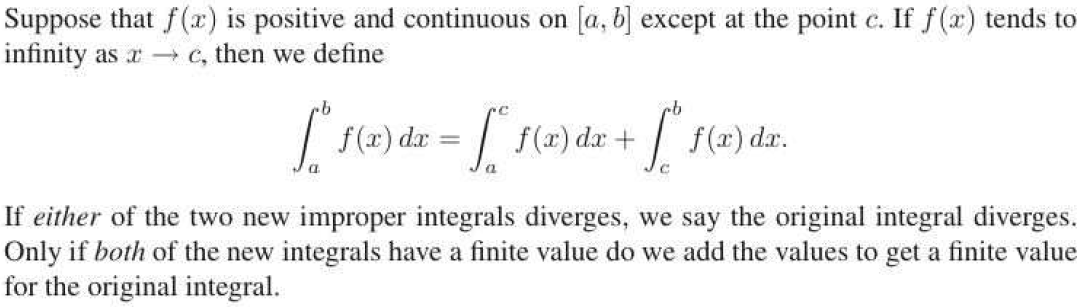 C.7.7
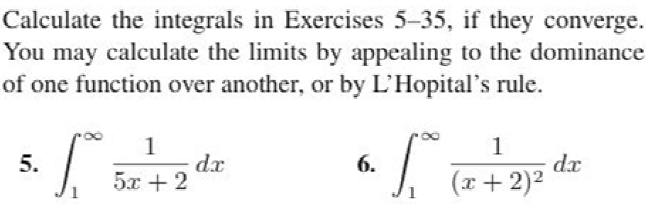 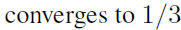 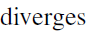 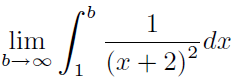 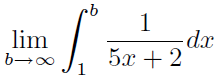 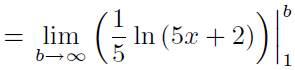 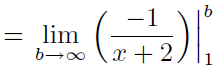 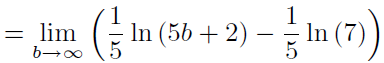 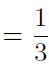 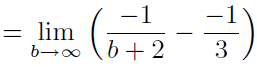 C.7.7
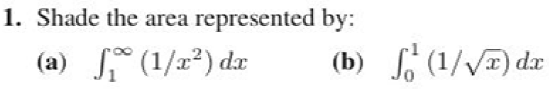 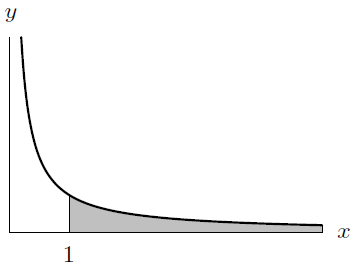 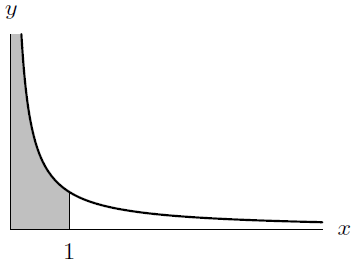 C.7.7
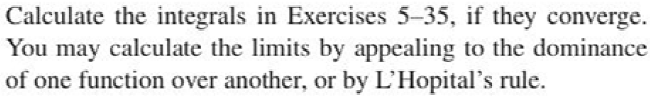 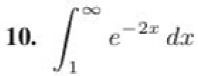 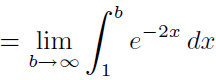 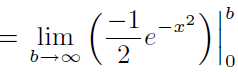 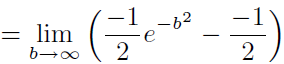 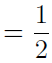 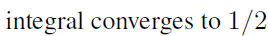 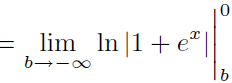 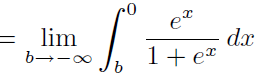 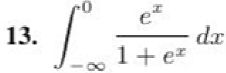 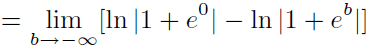 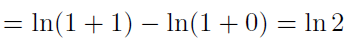 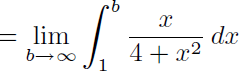 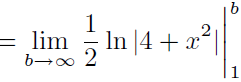 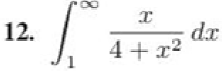 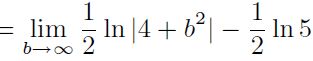 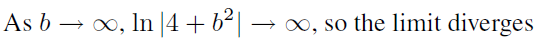 C.7.7
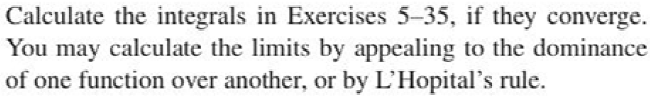 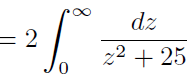 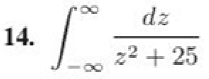 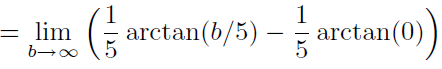 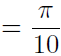 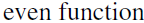 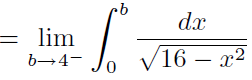 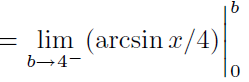 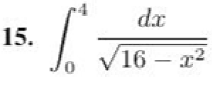 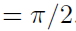 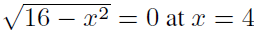 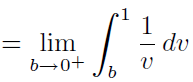 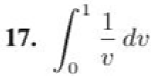 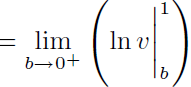 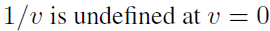 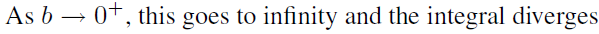 C9.1
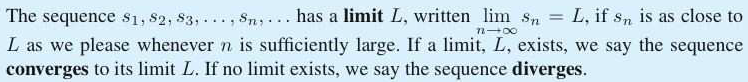 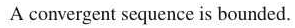 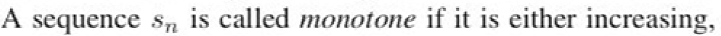 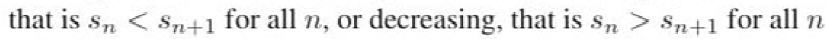 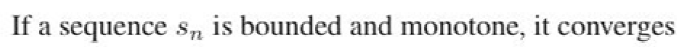 C9.1
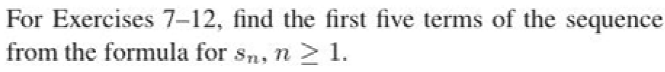 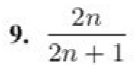 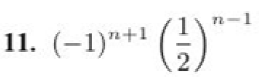 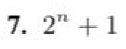 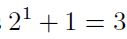 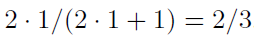 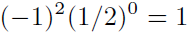 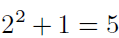 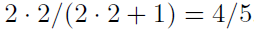 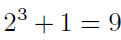 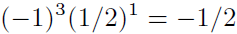 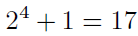 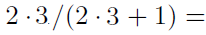 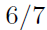 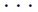 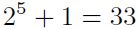 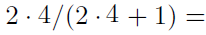 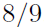 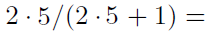 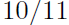 C9.1
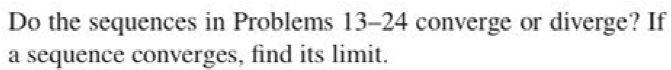 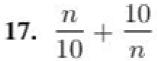 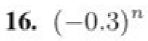 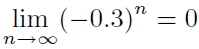 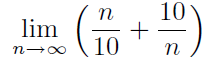 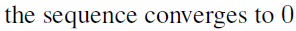 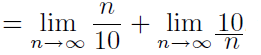 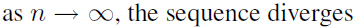 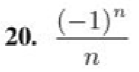 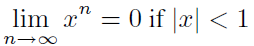 C9.1
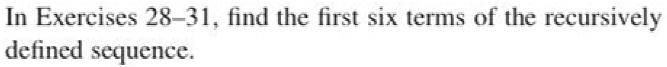 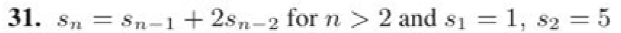 C9.1
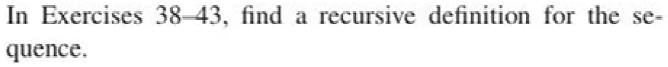 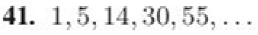 C9.1
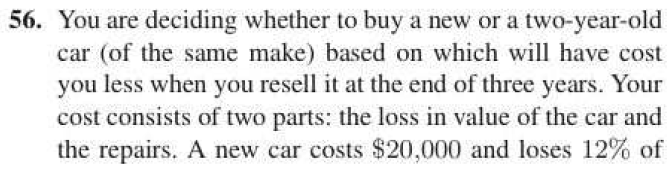 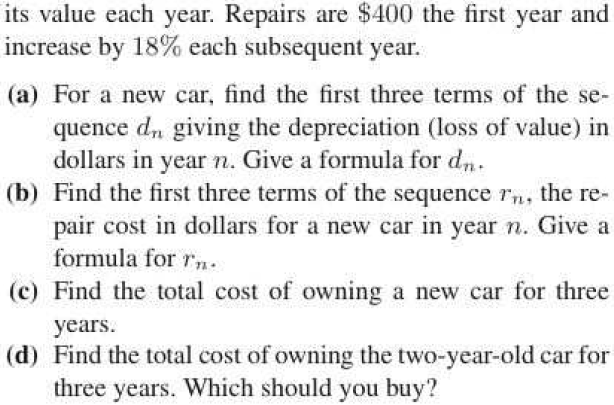 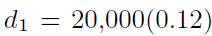 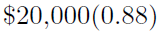 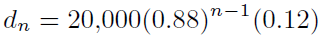 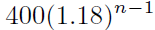 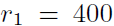 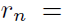 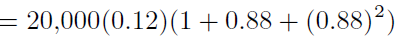 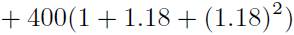 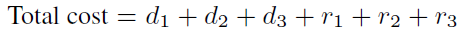 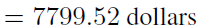 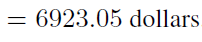 C9.2
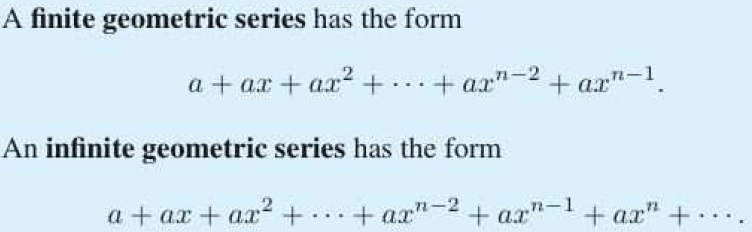 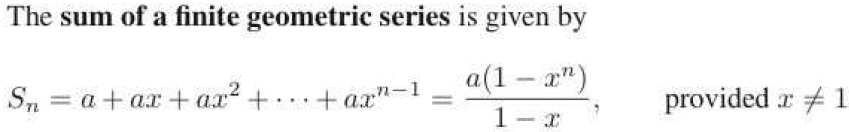 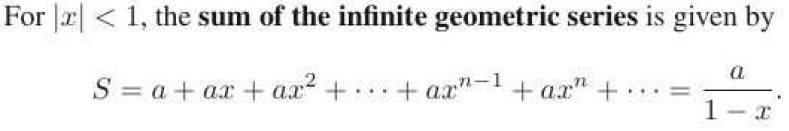 C9.2
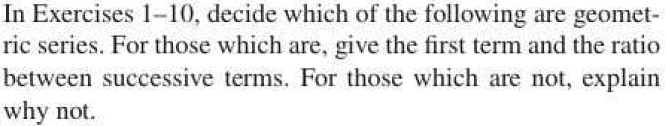 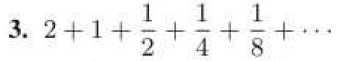 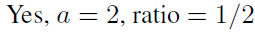 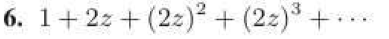 C9.2
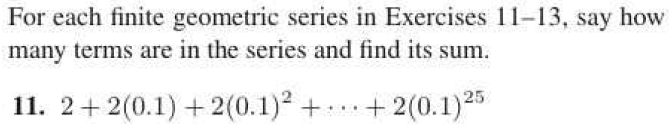 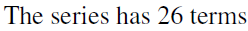 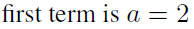 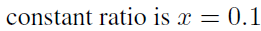 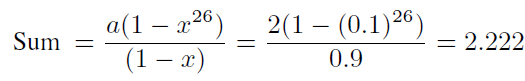 C9.2
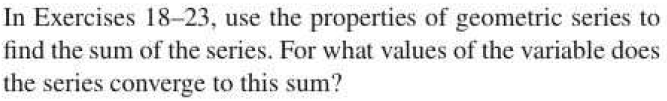 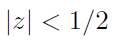 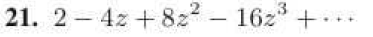 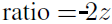 C9.3
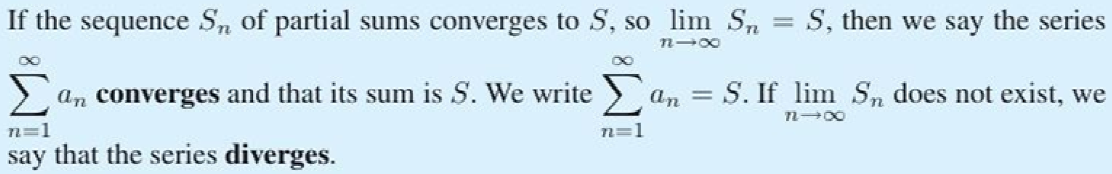 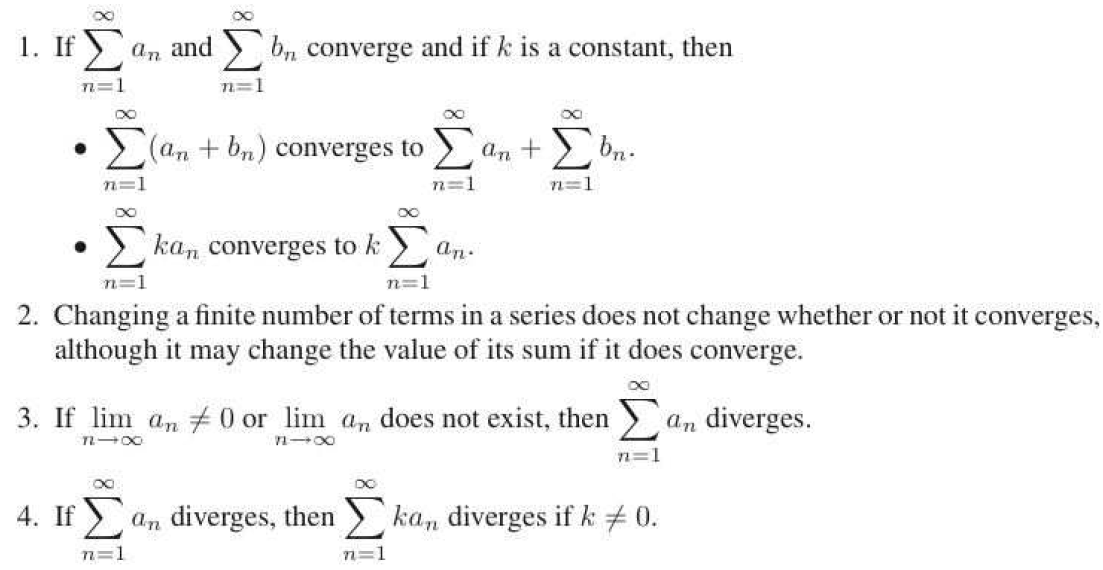 C9.3
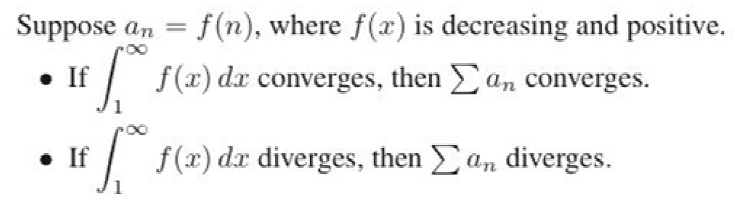 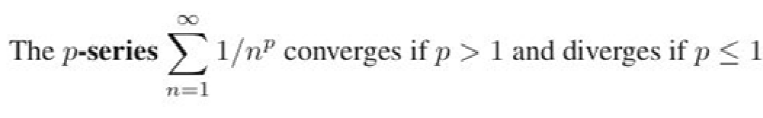 C9.3
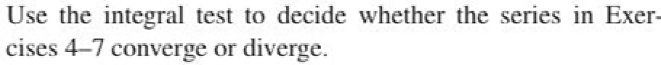 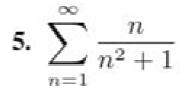 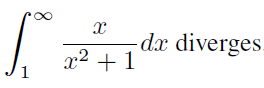 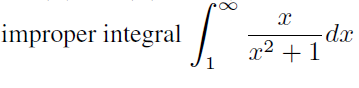 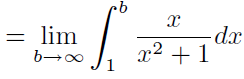 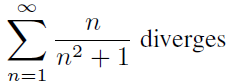 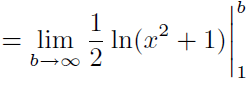 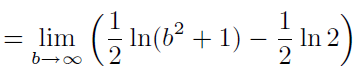 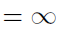 C9.3
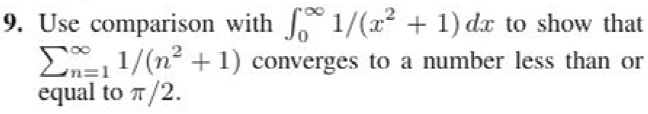 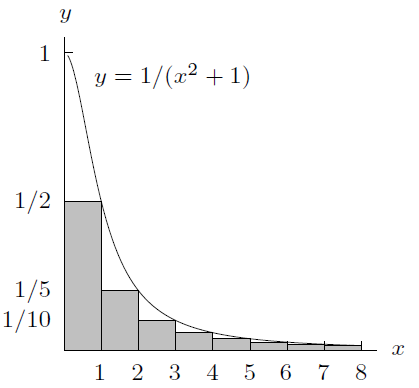 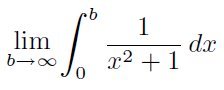 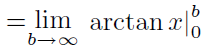 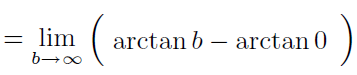 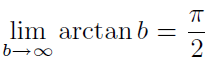 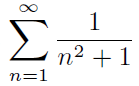 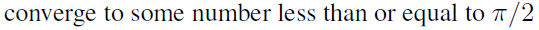 C9.3
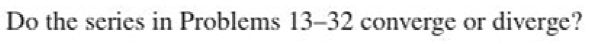 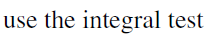 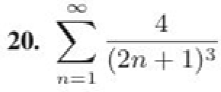 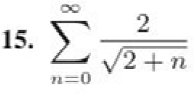 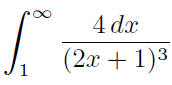 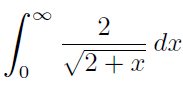 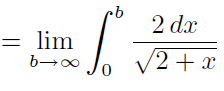 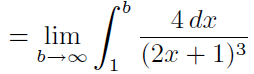 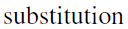 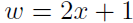 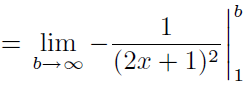 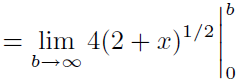 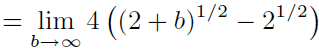 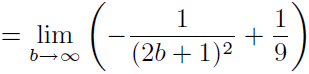 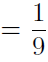 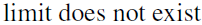 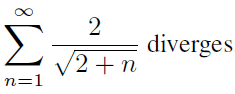 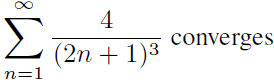 C9.3
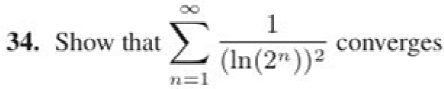 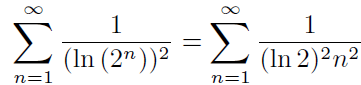 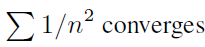 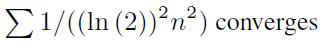 C9.3
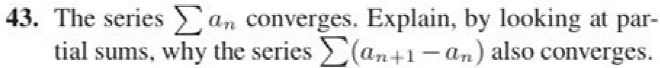 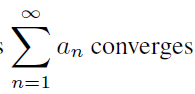 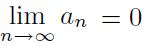 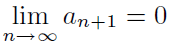 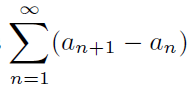 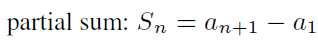 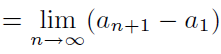 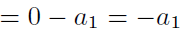 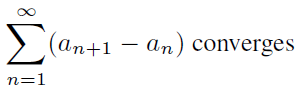